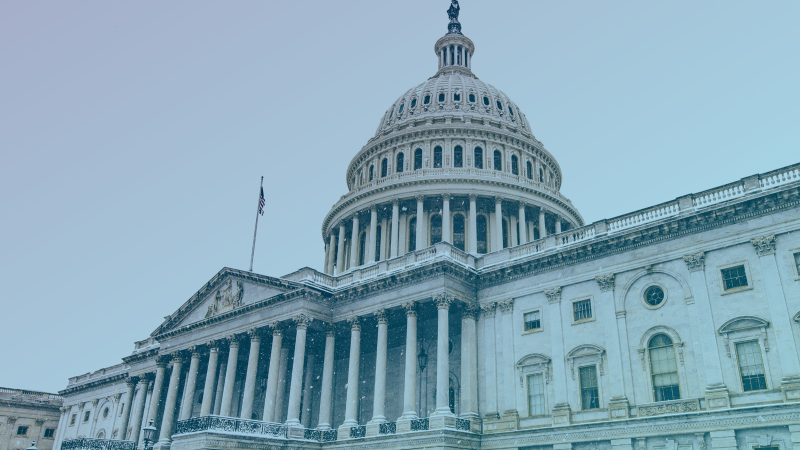 Live Q&A On How To Access COVID-19 Economic Aid
[Speaker Notes: N]
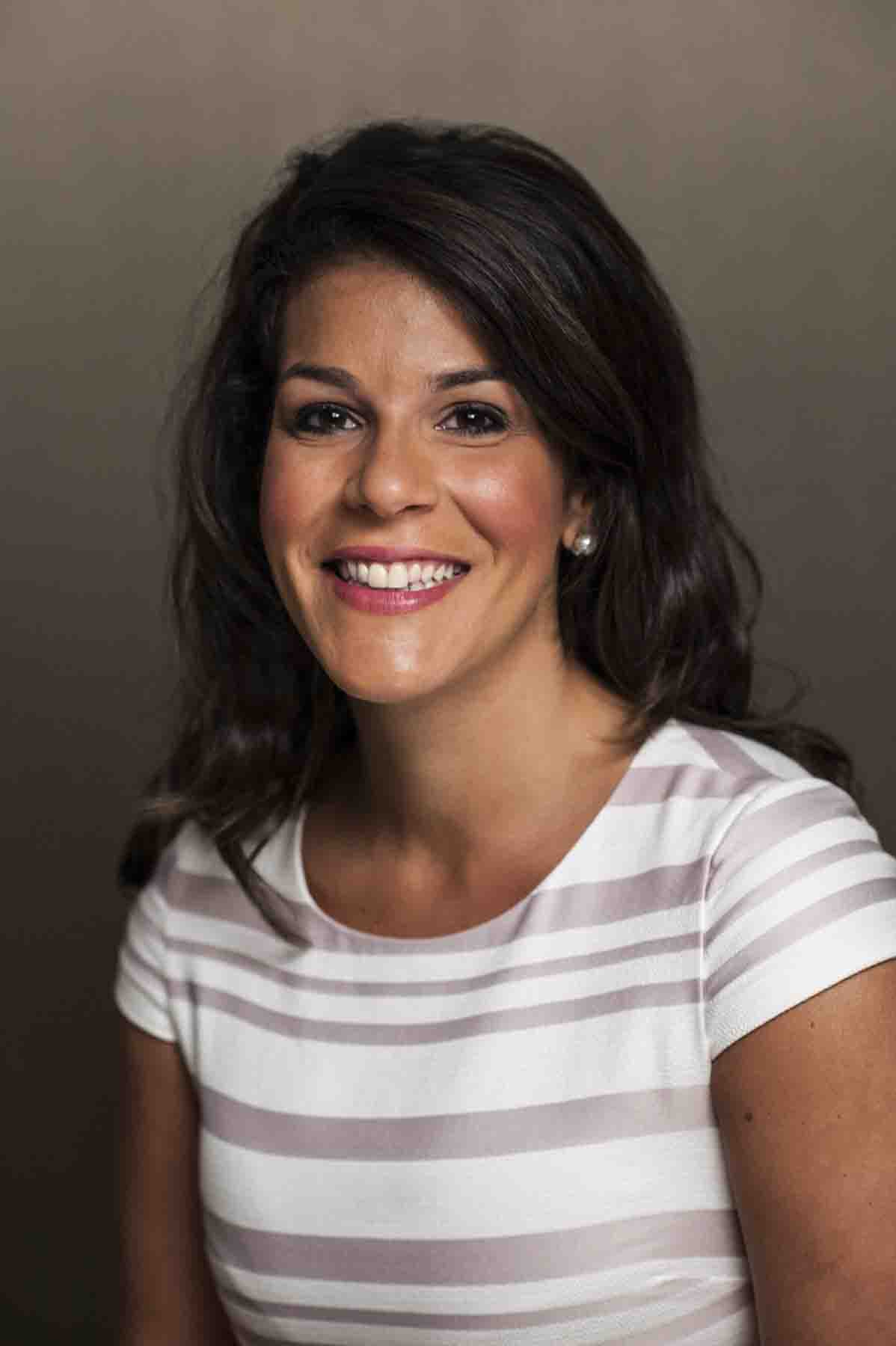 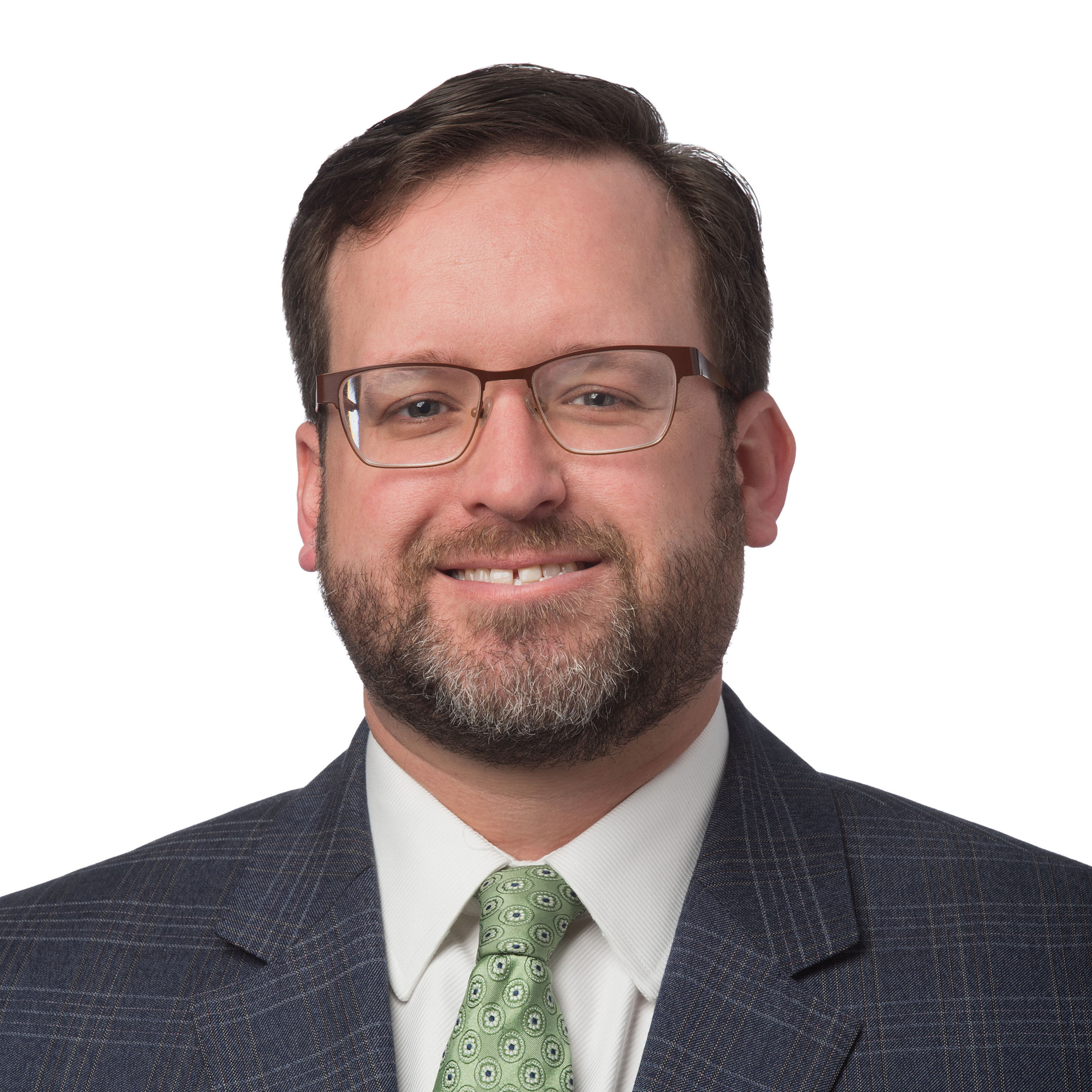 Ryan Welch 
Partner 
Forbes-Tate Partners







Trevor Hanger
Strategic Adviser
Forbes-Tate Partners
Nicole Vasilaros
Senior Vice President
NMMA






George Cooper
Partner
Forbes-Tate Partners
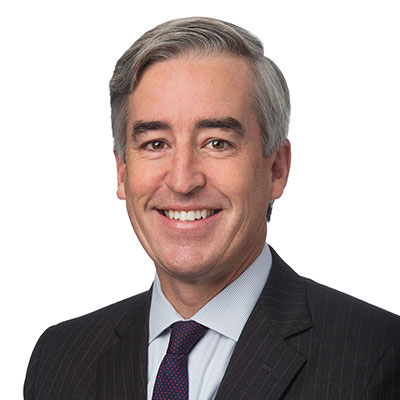 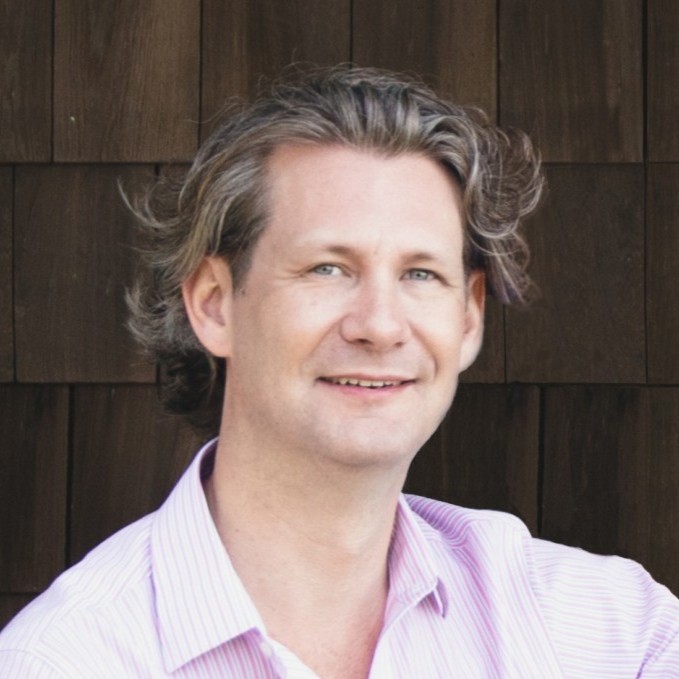 [Speaker Notes: N]
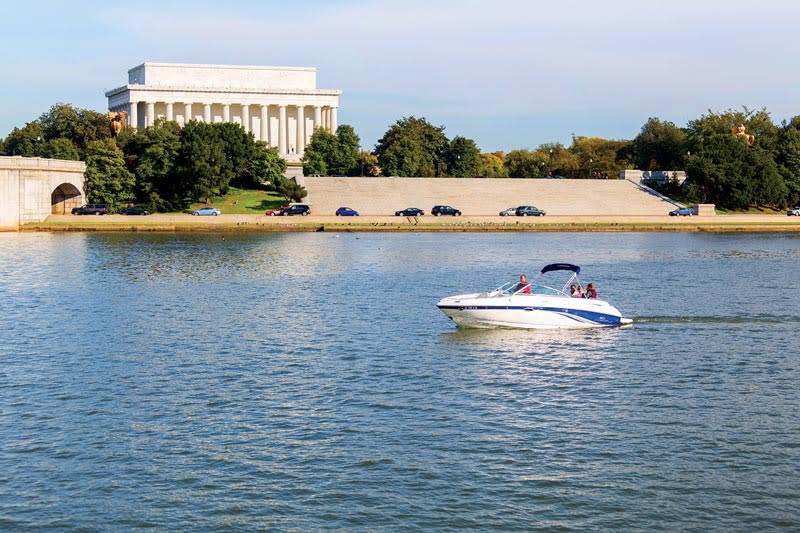 On today’s webinar:
Review of CARES Act
Paycheck Protection Program
Additional Business Relief
What’s on the Horizon?
Q&A Session
Resources
[Speaker Notes: N]
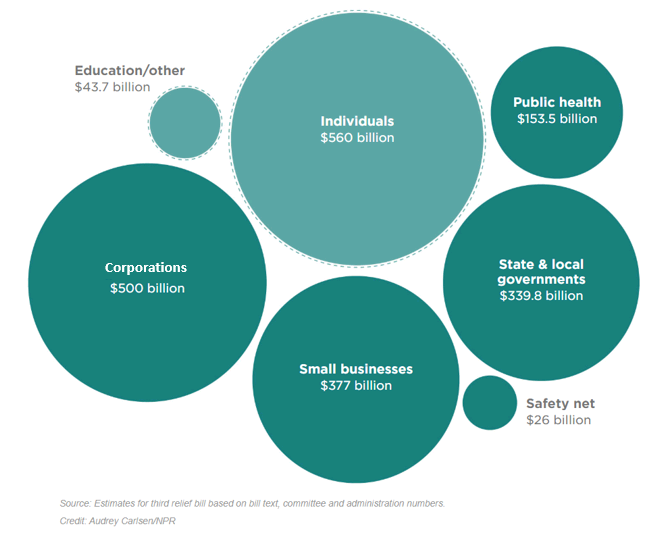 Coronavirus Aid, Relief, and Economic Security (CARES) Act
[Speaker Notes: G]
$350 billion in small business loans 
SBA small business standard for boat builders <1,000
Delayed payment of social security payroll taxes
Modifications for net operating losses to provide more cash flow
Temporary, full funding for state short-term compensation programs
U.S. Treasury new lending program targeted at medium-sized businesses (500-10,000 employees)
Grant program to educate and advise businesses to utilize new programs to assist with recovery
CARES Act Wins for the Boating Industry
[Speaker Notes: N]
Are you a business with less than 500 employees or a boat manufacturer with less than 1,000?
NO
YES
Payroll Tax Credit
Social Security Tax Deferment
Net Operating Loss carry back 
Immediate write off of facility improvement costs
Immediate recovery of AMT credits
50% write-off of business interest expenses
Federal Reserve 13(3) program
Emergency Economic Injury Disaster Loan
Paycheck Protection Program
Existing SBA loan relief
Short-Term Compensation 
Social Security Tax Deferment 
Net Operating Loss carry back
Immediate write off of facility improvement costs
Immediate recovery of AMT credits
50% write-off of business interest expenses
[Speaker Notes: N]
Paycheck Protection Program
[Speaker Notes: N]
Modification of Net Operating Loss

Payroll Tax Credit

Social Security Tax Deferment

50% write-off for business interest expenses 

Immediate recovery of AMT credits 

Immediate write-off of facility improvement costs
Additional Business Relief
[Speaker Notes: N]
CARES 2.0 

Tariff Relief

Main Street Lending Program

Fourth Stimulus Package

Fifth Stimulus Package? 

Additional State Assistance
What is on the Horizon?
[Speaker Notes: G]
Questions?


For additional comments and resources: Taskforce@nmma.org
[Speaker Notes: N]
Resources
Guide to Paycheck Protection Program (PPP)
https://www.uschamber.com/sites/default/files/023595_comm_corona_virus_smallbiz_loan_final.pdf
How to apply for the PPP
https://www.nmma.org/assets/cabinets/Cabinet488/NMMA_How_to_apply_PPP.pdf
CARES Act Funding Flowchart
http://nmma.net/assets/cabinets/Cabinet488/NMMA_Economic%20Relief%20Flow%20Chart.pdf 
State Resource Guide
http://nmma.net/assets/cabinets/Cabinet488/NMMA_COVID%20State%20R
Frequently Asked Questions 
https://www.nmma.org/assets/cabinets/Cabinet488/NMMA_Webinar_FAQ.pdf
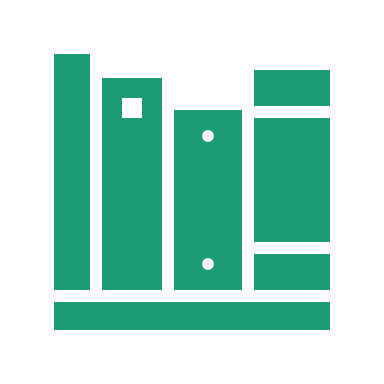 [Speaker Notes: N]